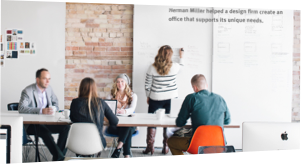 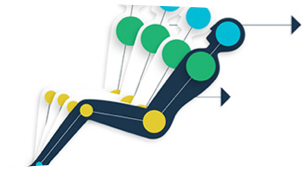 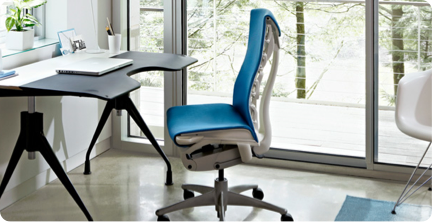 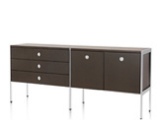 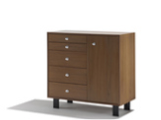 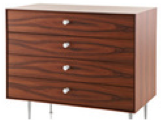 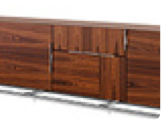 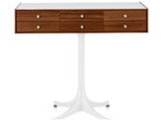 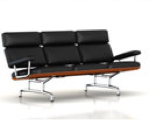 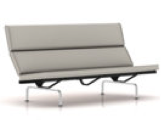 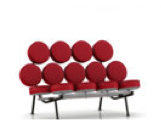 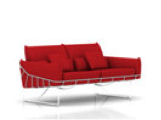 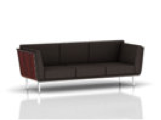 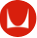 Herman Miller
GROUP
UNTITLED
UNTITLED
UNTITLED
UNTITLED
UNTITLED
GROUP 2
UNTITLED
UNTITLED
UNTITLED
UNTITLED
UNTITLED
LEADERSHIP